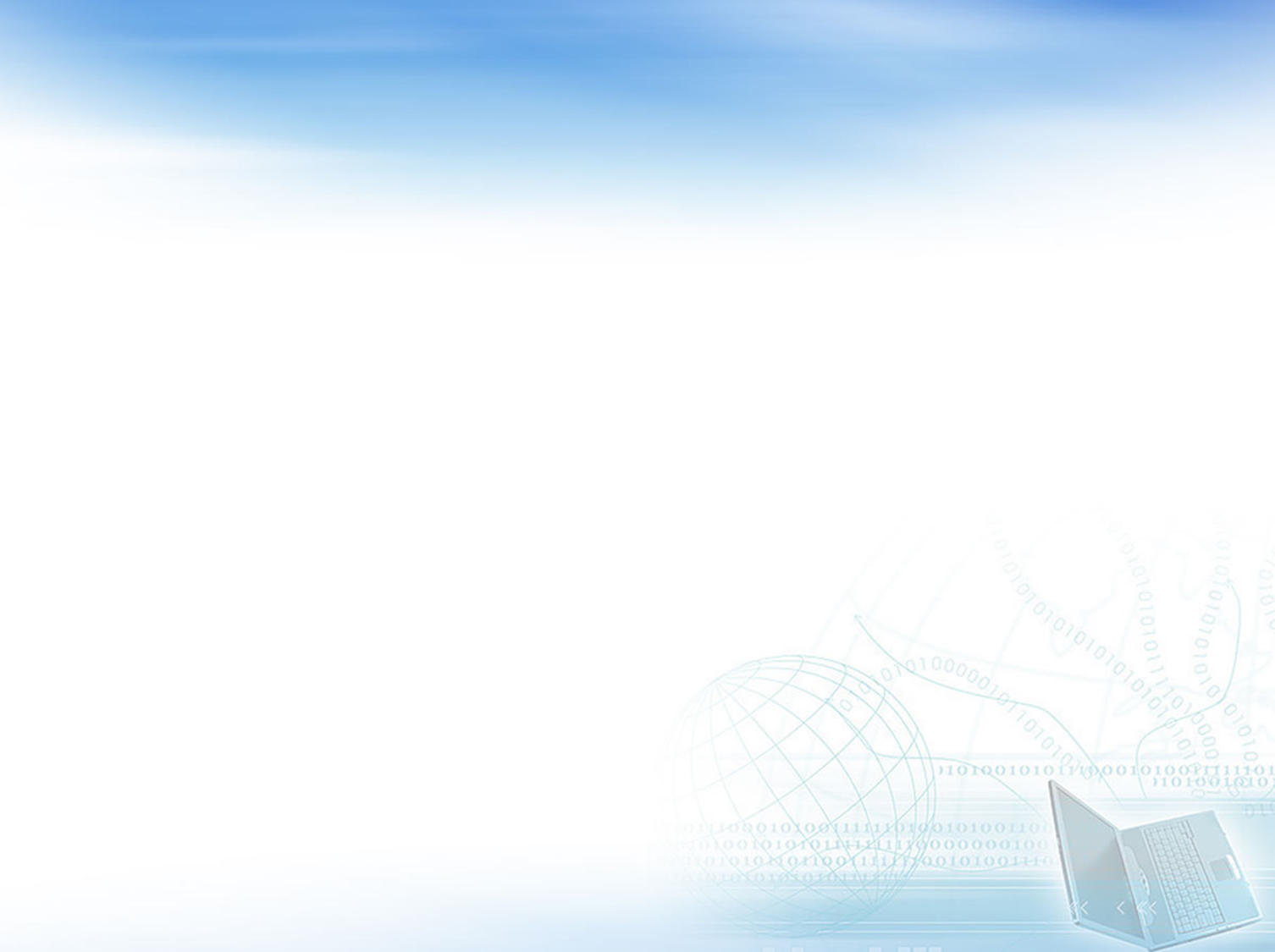 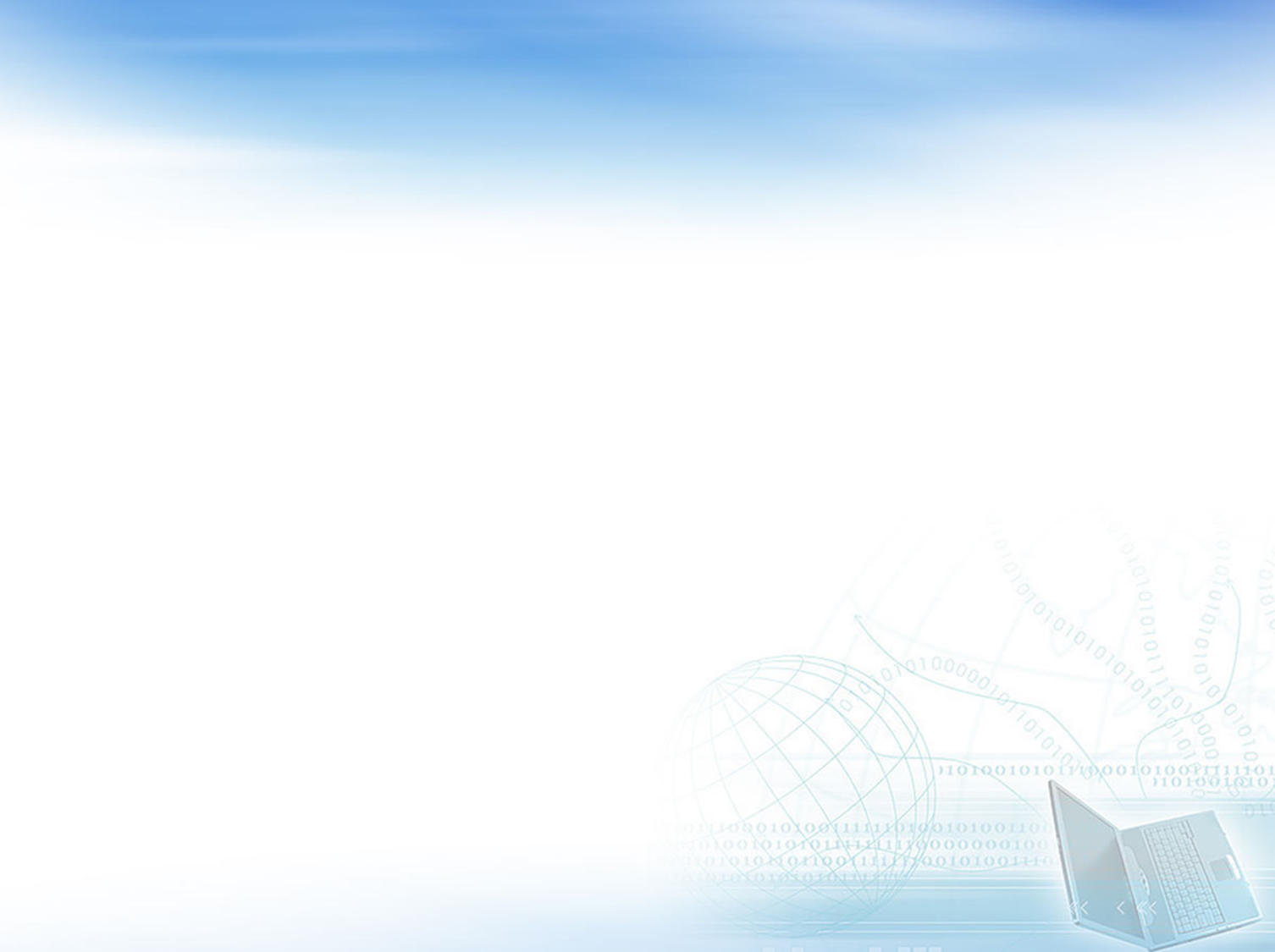 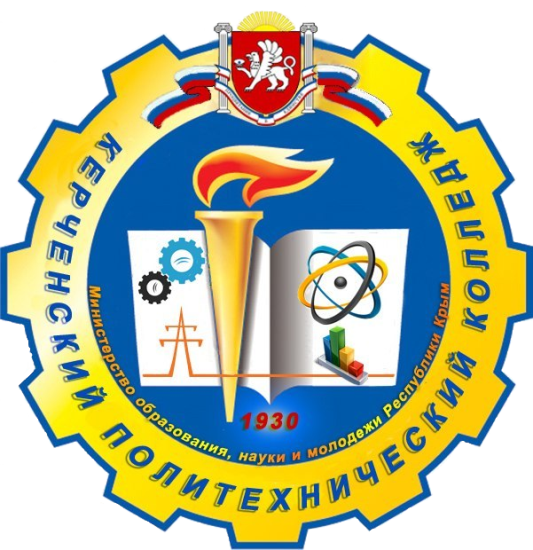 Цель WorldSkills RUSSIA:
Результаты учебной деятельности  групп отделения социально-экономических дисциплин

за
 2021-2022 учебный год
• развитие профессионального образования в соответствии со стандартами WSI для обеспечения экономики России высококвалифицированными рабочими кадрами; 
• повышение роли профессиональной подготовки в социально-экономическом и культурном развитии Российской Федерации.
Зав. отделением  Письменная О.Ю.
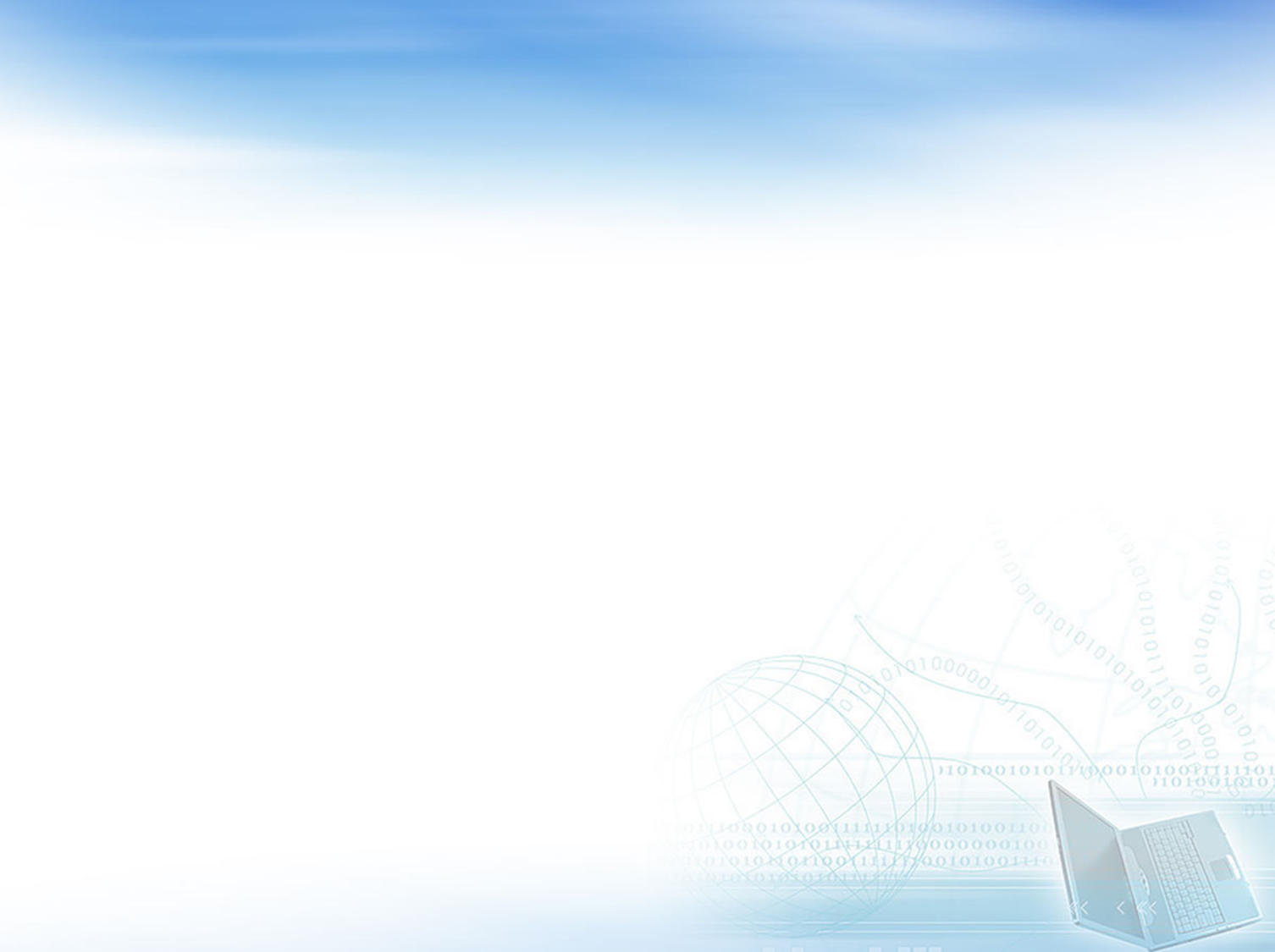 Всего: 257 студентов
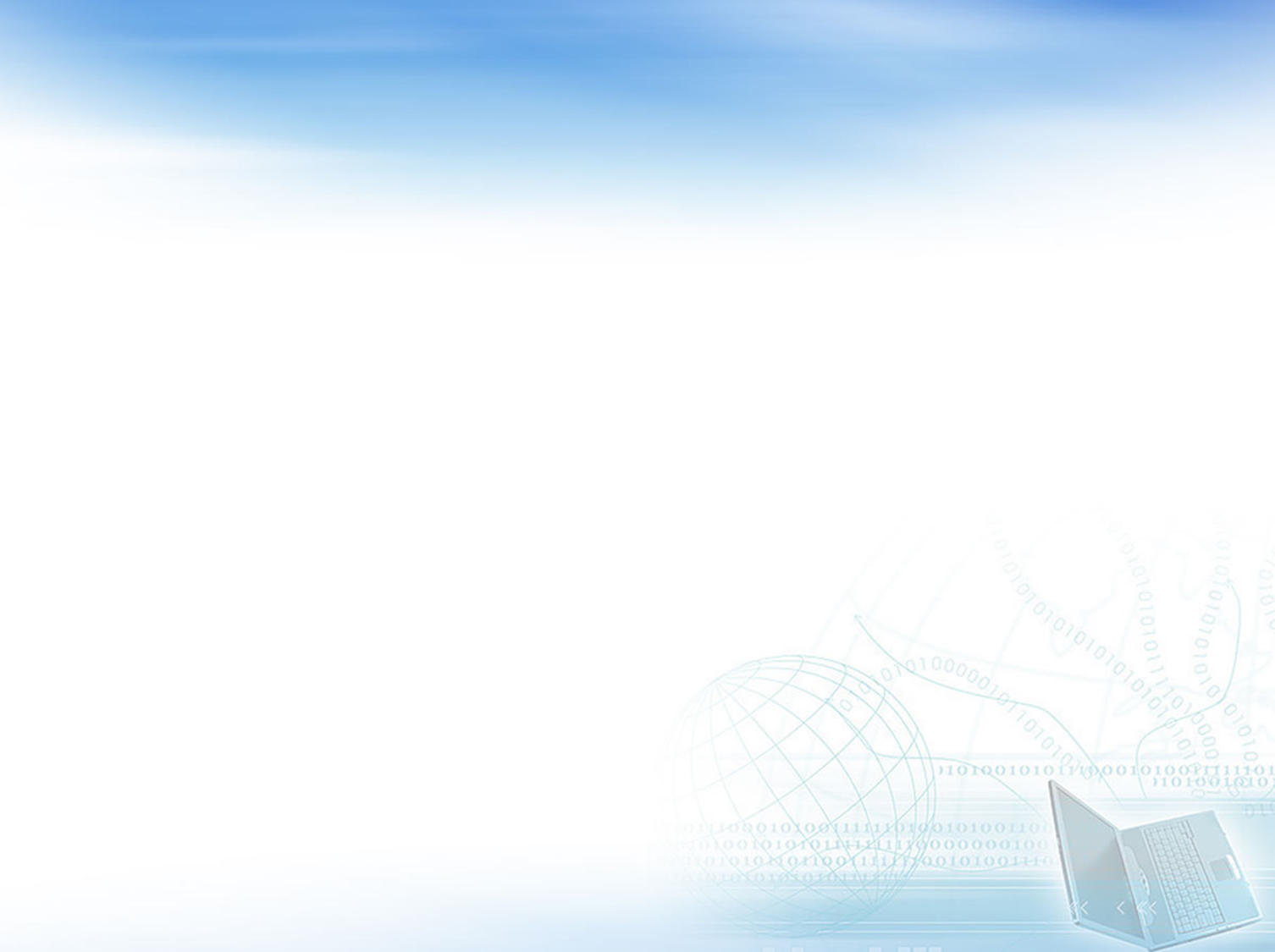 ИТОГИ АТТЕСТАЦИИ СТУДЕНТОВ 
1 КУРСА ЗА 1 СЕМЕСТР 
2021 – 2022 уч. года
ИТОГИ АТТЕСТАЦИИ СТУДЕНТОВ 
1 КУРСА ЗА 2 СЕМЕСТР 
2021 – 2022 уч. года
ОДЛ-21 1/9        - Корженевская А.Г.             ПОСО-21 1/11 – Теницкая А.В.
ПОСО-21 1/9    - Оплачко И.И.                       ЭК-21 1/11 – Деточка С.В.
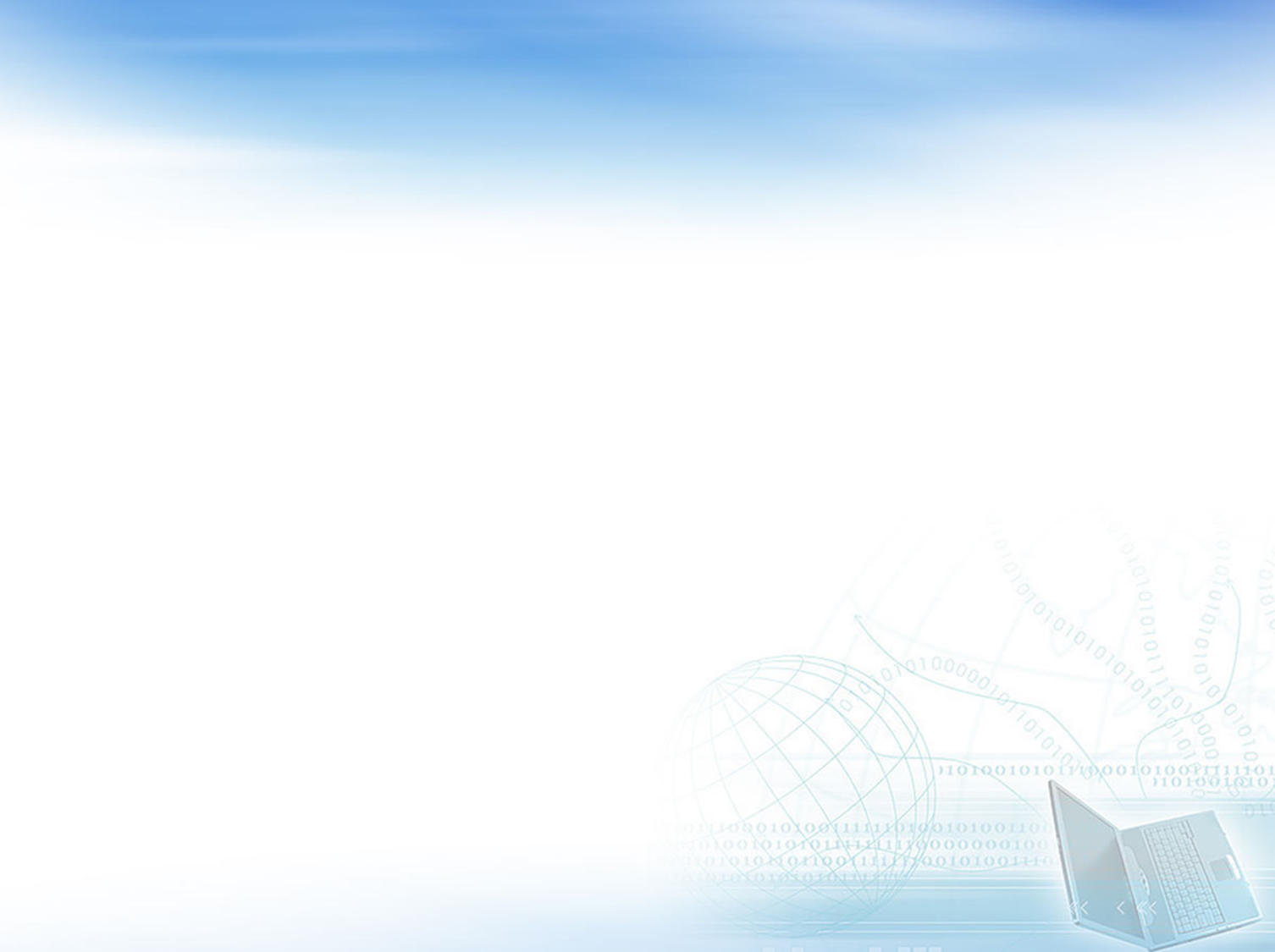 АБСОЛЮТНАЯ И КАЧЕСТВЕННАЯ УСПЕВАЕМОСТЬ
ПО ГРУППАМ 1 КУРСА ЗА 1 и 2 СЕМЕСТРЫ
 2021-2022 уч. года
2 семестр
1 семестр
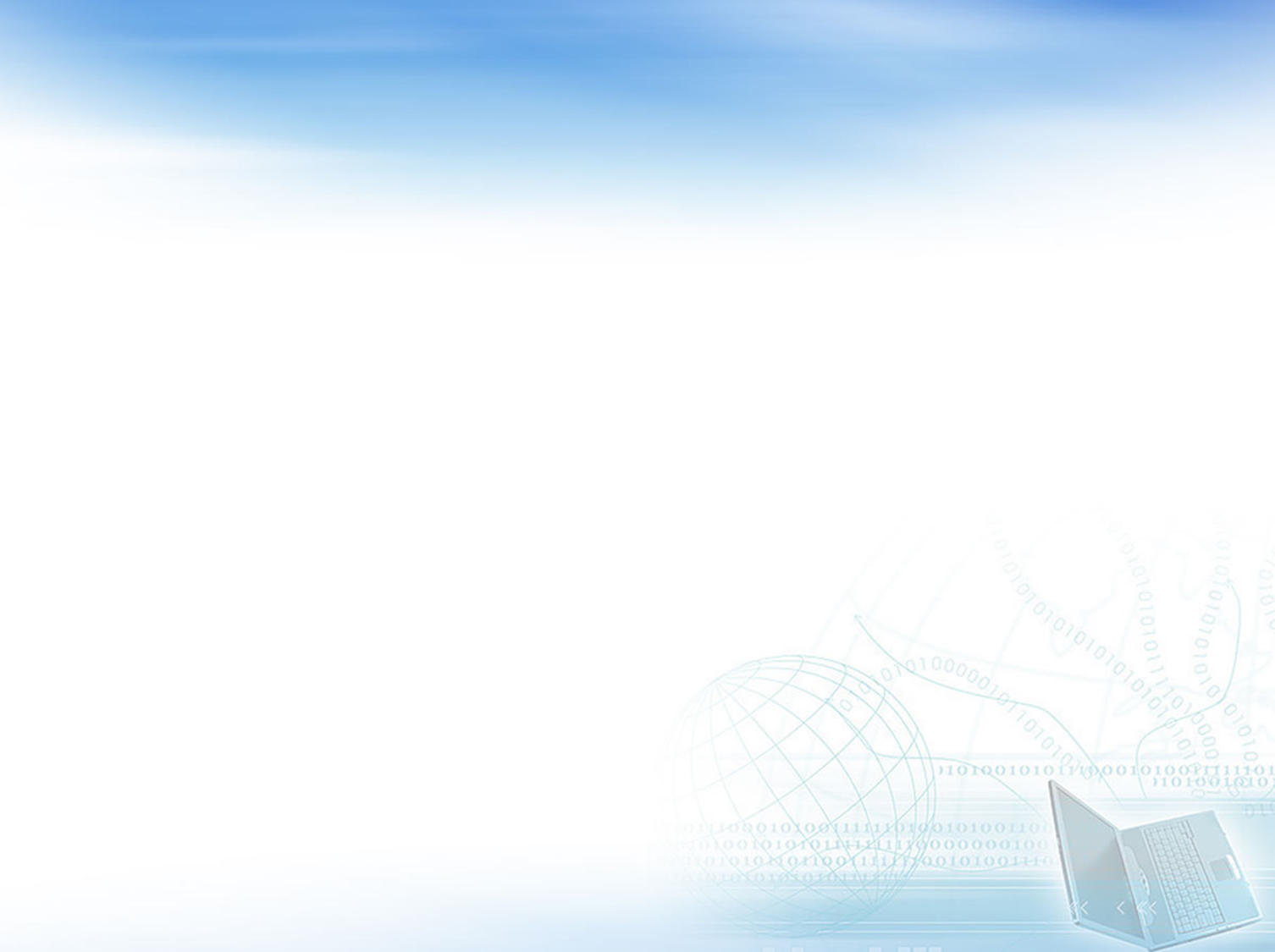 Средний балл успеваемости групп 1 курса
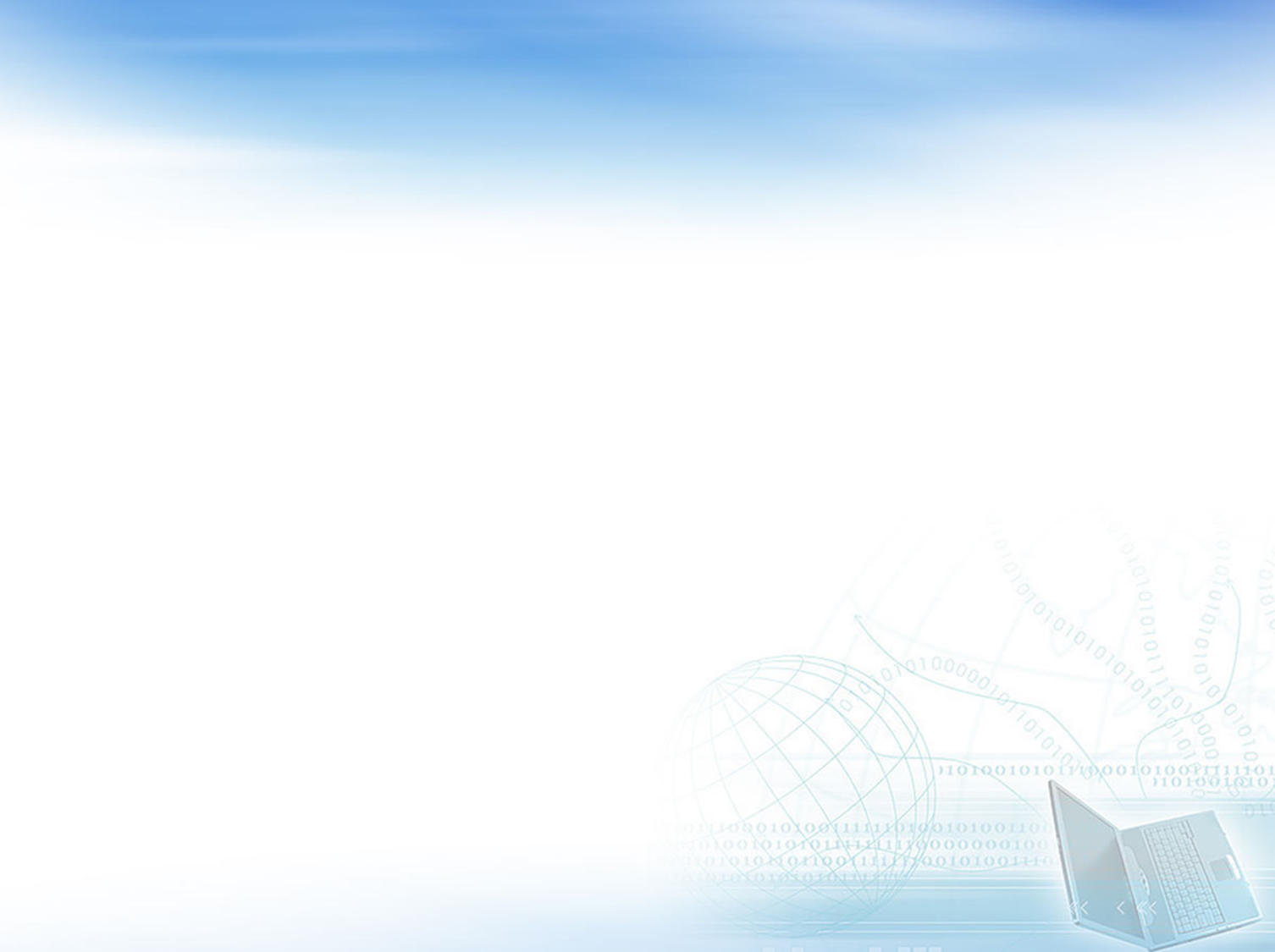 ИТОГИ АТТЕСТАЦИИ СТУДЕНТОВ 
2 КУРСА ЗА 1 СЕМЕСТР 
2021 – 2022 уч. года
ИТОГИ АТТЕСТАЦИИ СТУДЕНТОВ 
2 КУРСА ЗА 2 СЕМЕСТР 
2021 – 2022 уч. года
ПОСО-20 1/9     Зайцева В.Н.                    ПОСО-20 2/9д Плюто Н.Е.
ОДЛ-20 1/9         Зимина Ю.А.                   ЭК-20 1 /11  - Котенко А.В.
ПОСО-20 1/11    Рахматулина Е.В.
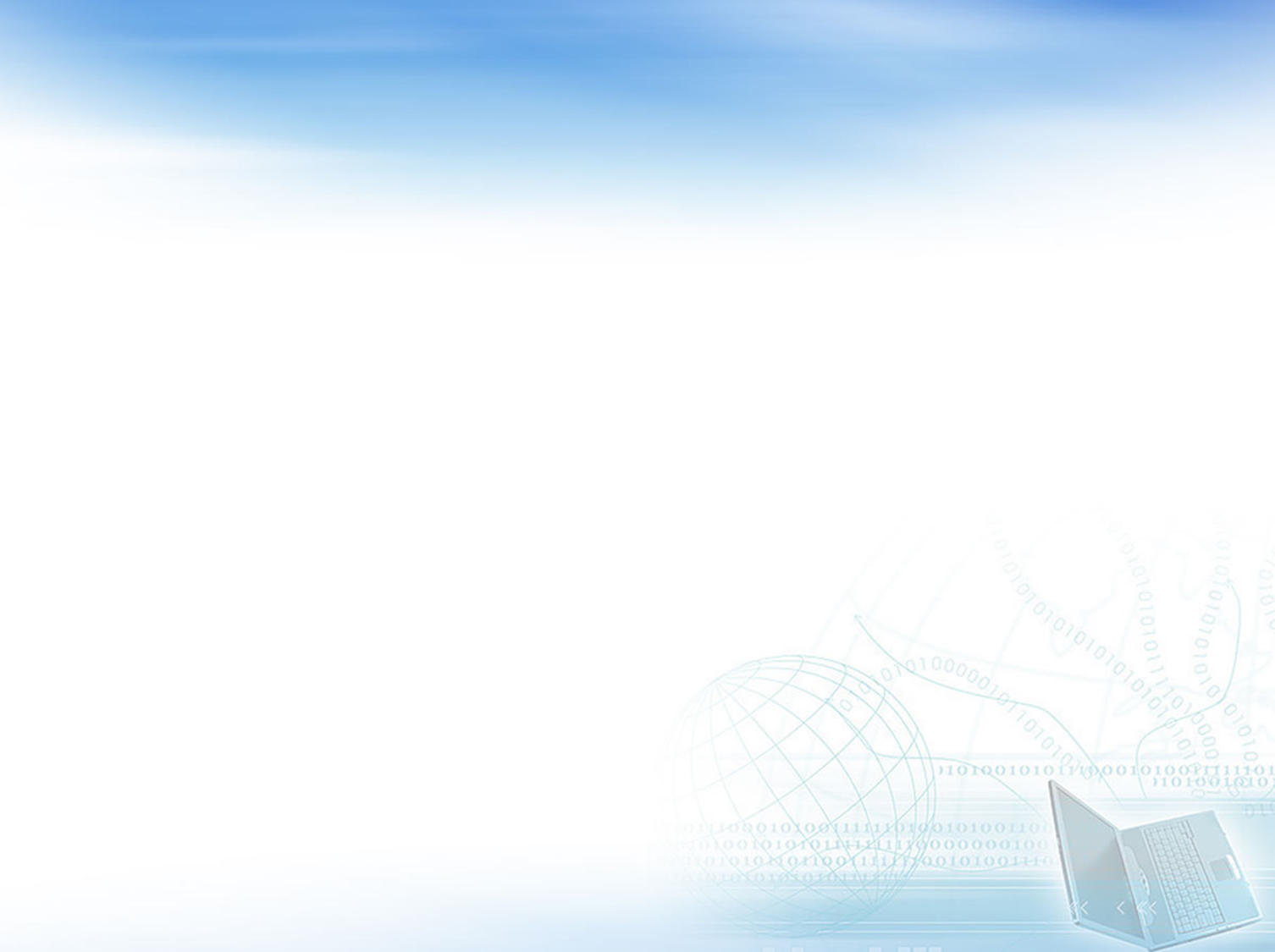 АБСОЛЮТНАЯ И КАЧЕСТВЕННАЯ УСПЕВАЕМОСТЬ
ПО ГРУППАМ 2 КУРСА ЗА 1 и 2 СЕМЕСТРЫ
 2021-2022 уч. года
2 семестр
1 семестр
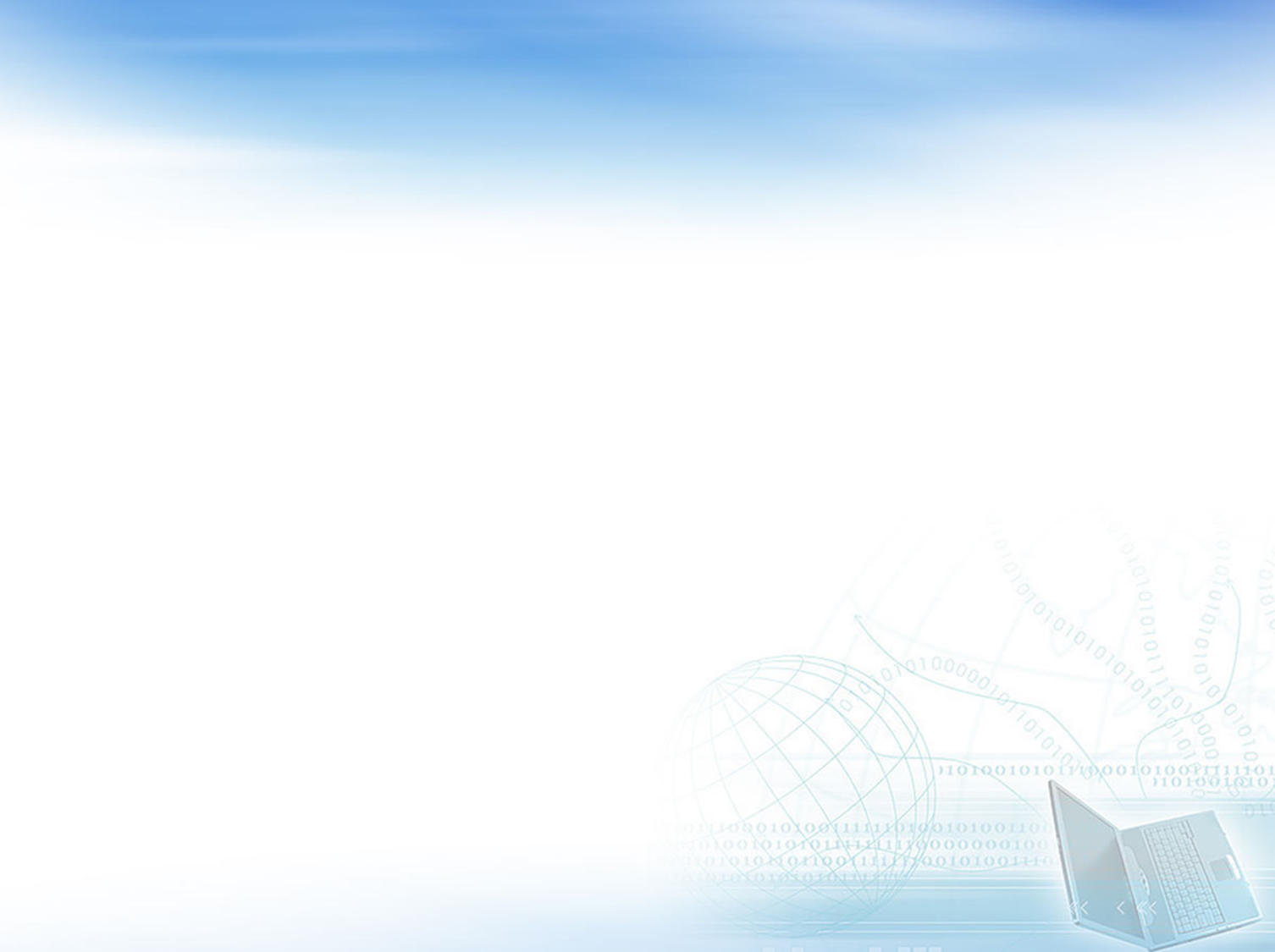 ИТОГИ АТТЕСТАЦИИ СТУДЕНТОВ 
3 КУРСА ЗА 1 СЕМЕСТР 
2021 – 2022 уч. года
ИТОГИ АТТЕСТАЦИИ СТУДЕНТОВ 
3 КУРСА ЗА 2 СЕМЕСТР 
2021 – 2022 уч. года
ПОСО-19 1/9 Столащук А.Н.                        ОДЛ-19 1/9 Тимофеева О.И.
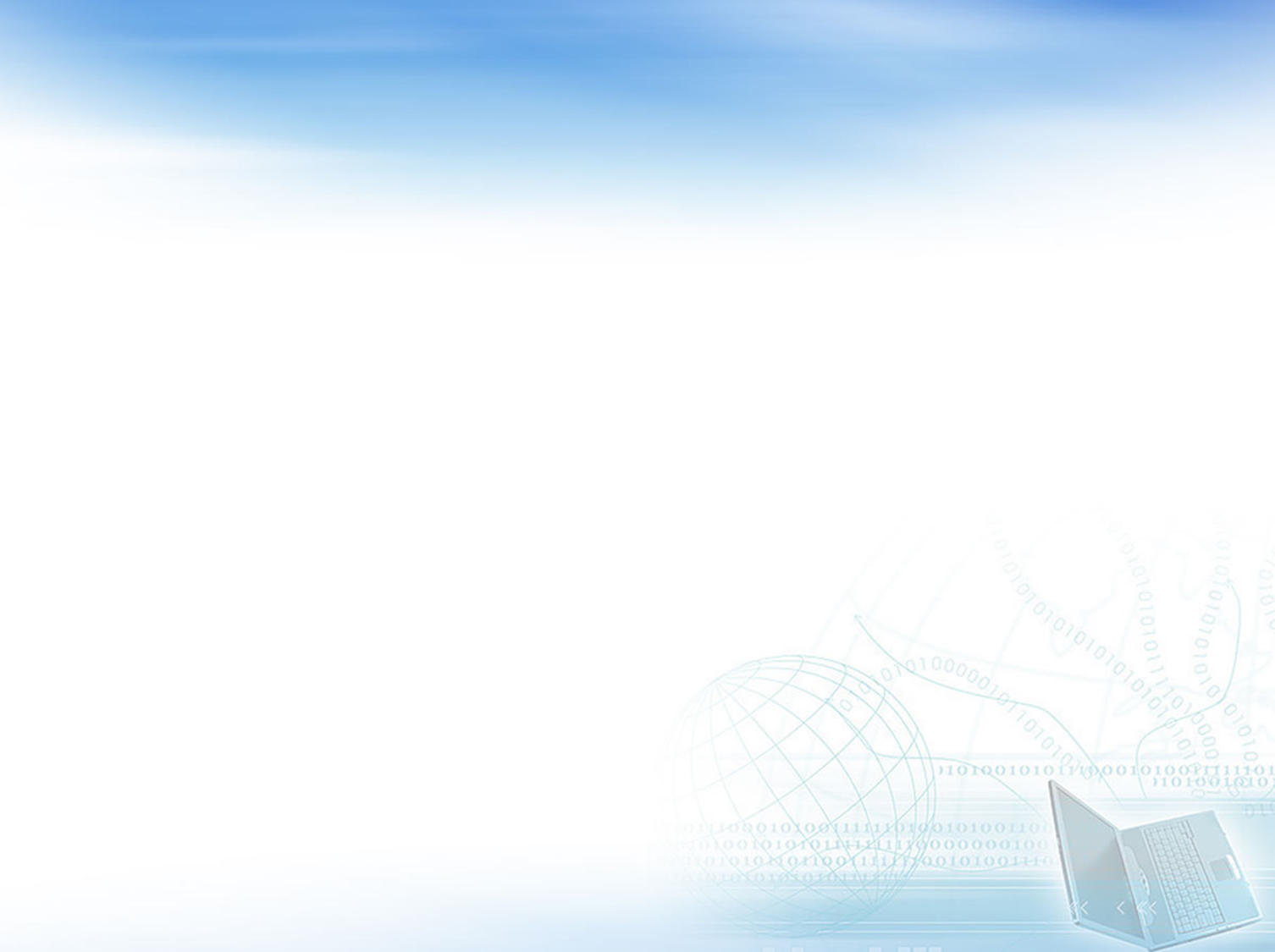 АБСОЛЮТНАЯ И КАЧЕСТВЕННАЯ УСПЕВАЕМОСТЬ
ПО ГРУППАМ 3 КУРСА ЗА 1 и 2 СЕМЕСТРЫ
 2021-2022 уч. года
2 семестр
1 семестр
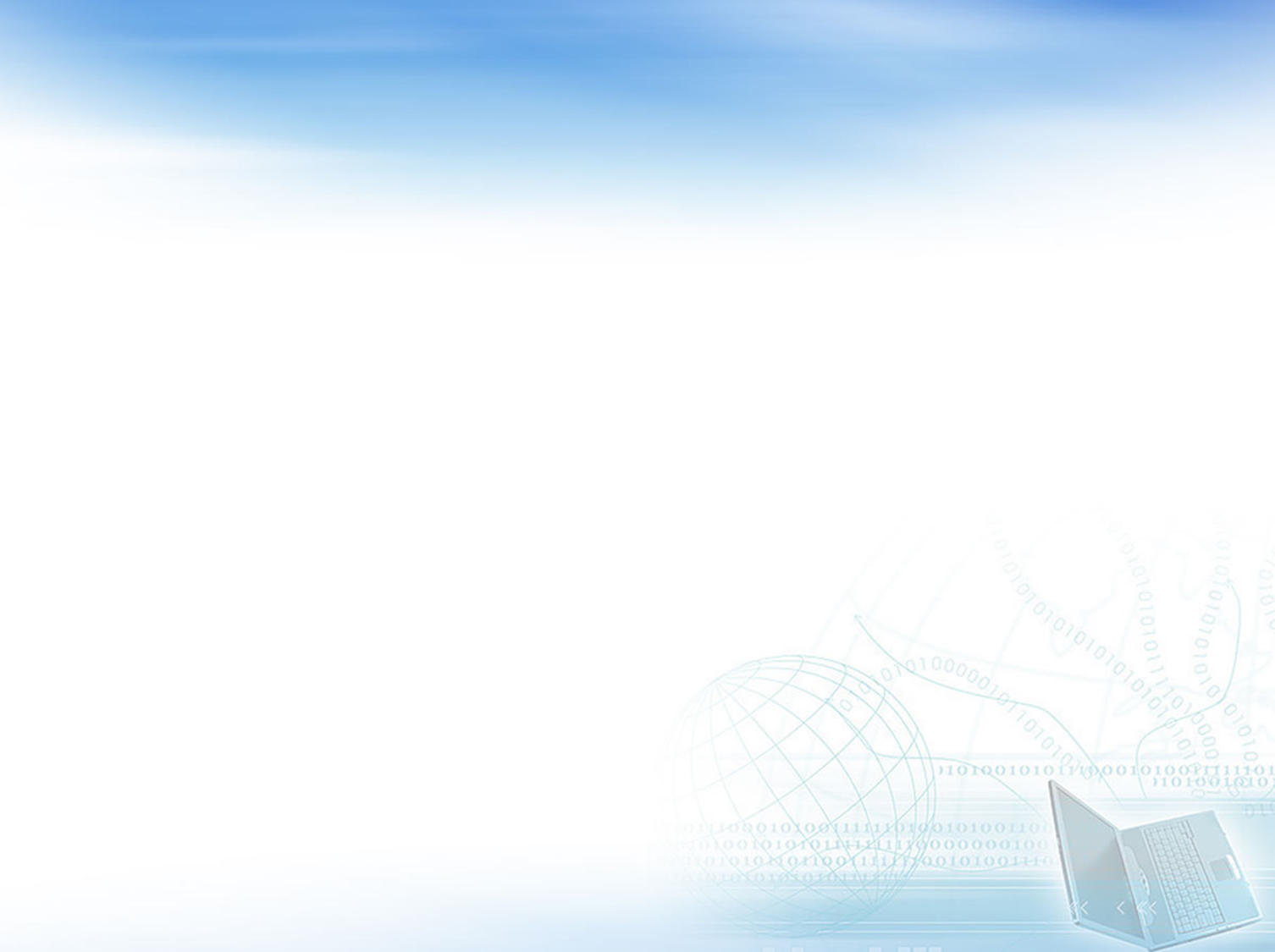 АБСОЛЮТНАЯ И КАЧЕСТВЕННАЯ УСПЕВАЕМОСТЬ
по отделению в 1 и 2 семестрах
 2021-2022 уч. года
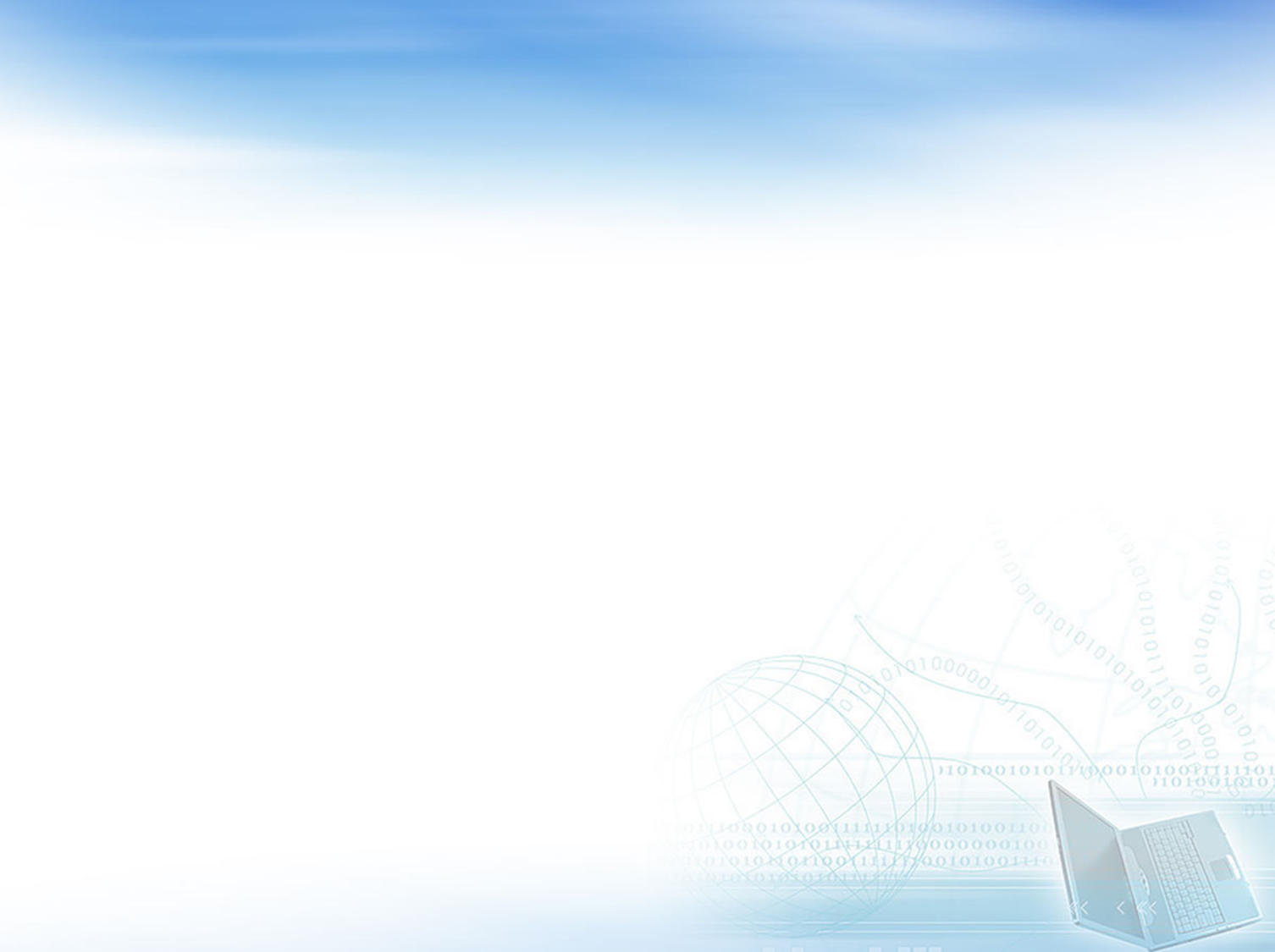 Назначена стипендия во 2 семестре
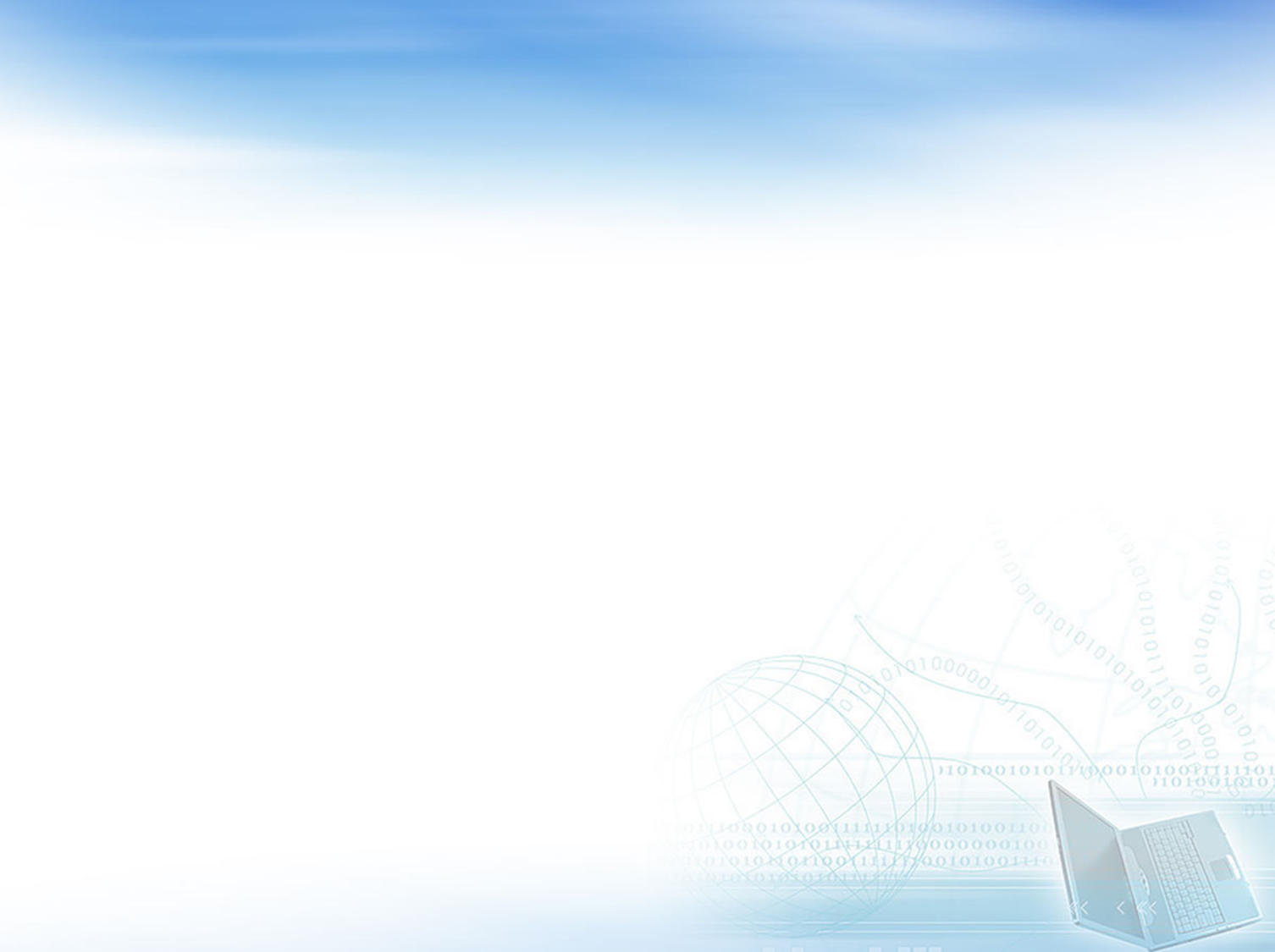 Цель WorldSkills RUSSIA:
• развитие профессионального образования в соответствии со стандартами WSI для обеспечения экономики России высококвалифицированными рабочими кадрами; 
• повышение роли профессиональной подготовки в социально-экономическом и культурном развитии Российской Федерации.
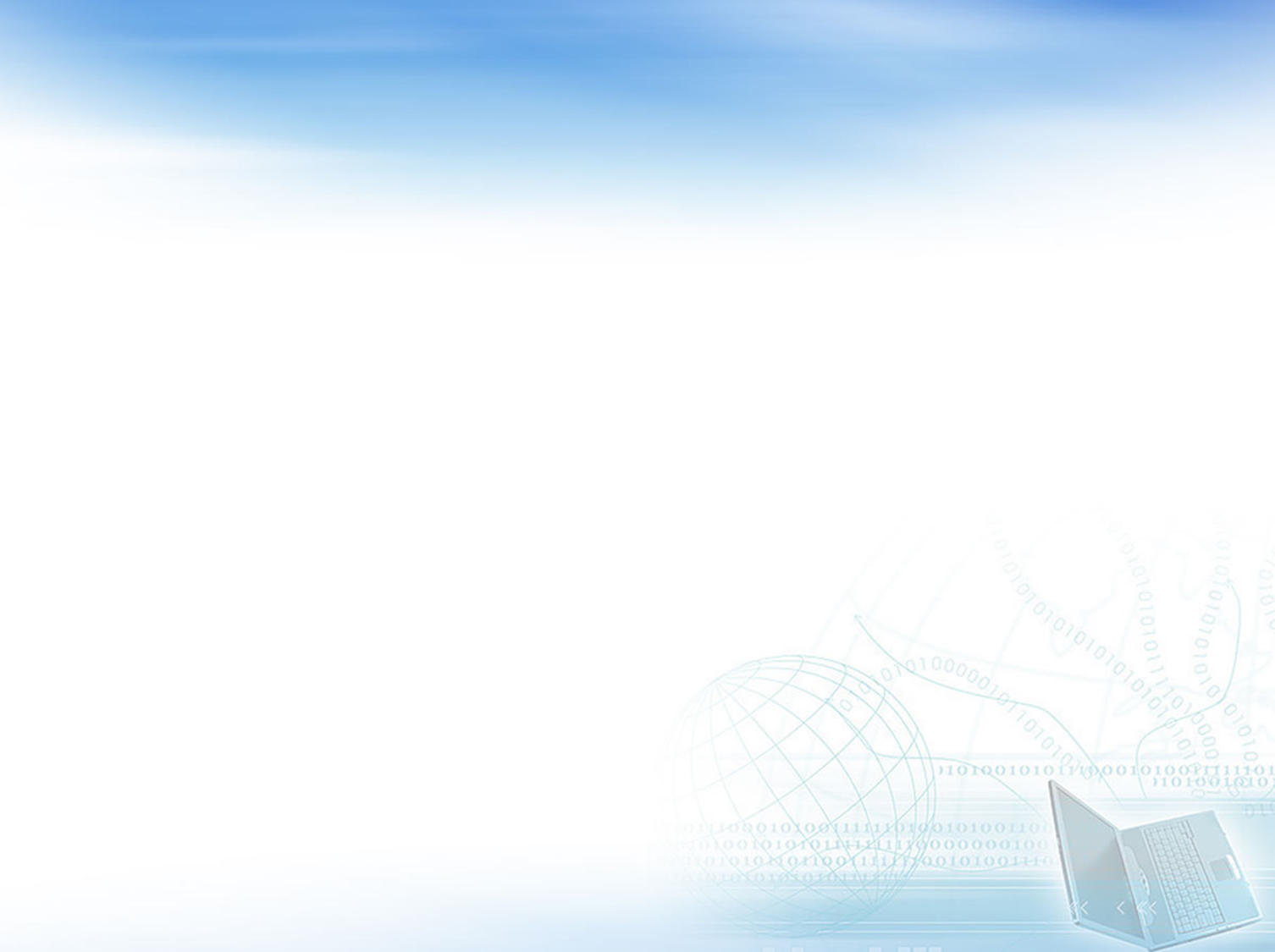 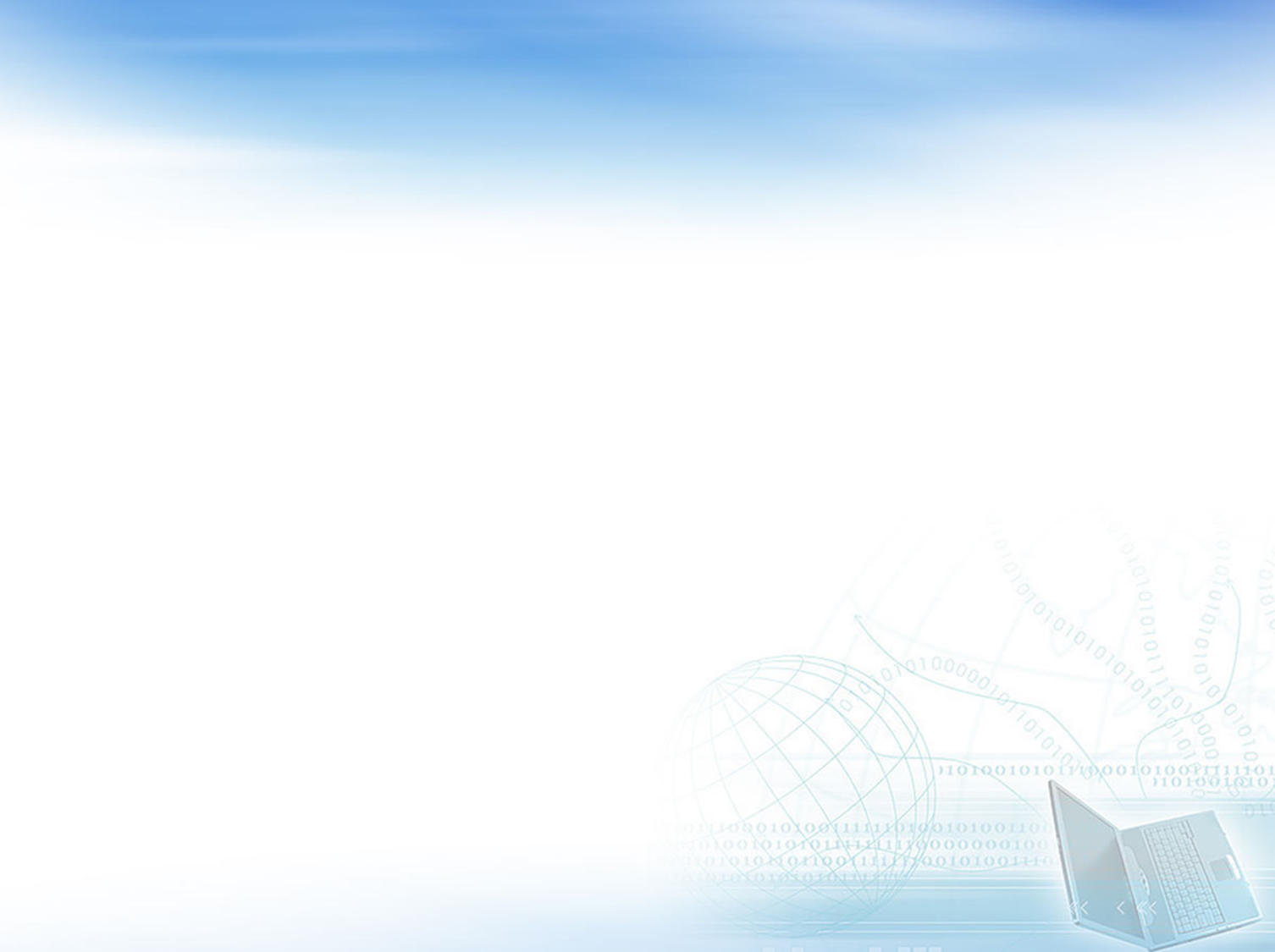 Кол-во студентов, получающих стипендию
в сравнении с 1 семестром
Цель WorldSkills RUSSIA:
• развитие профессионального образования в соответствии со стандартами WSI для обеспечения экономики России высококвалифицированными рабочими кадрами; 
• повышение роли профессиональной подготовки в социально-экономическом и культурном развитии Российской Федерации.
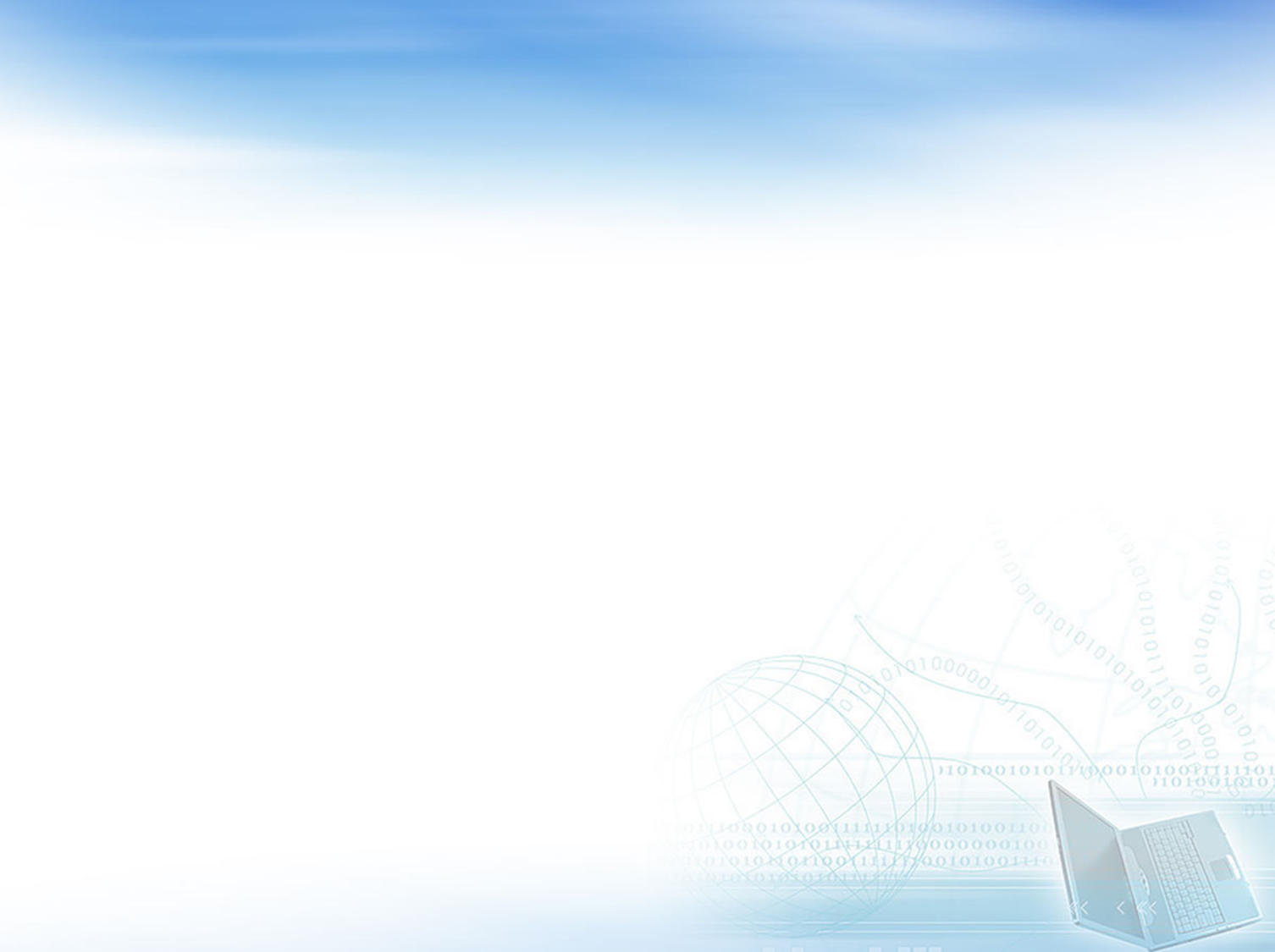 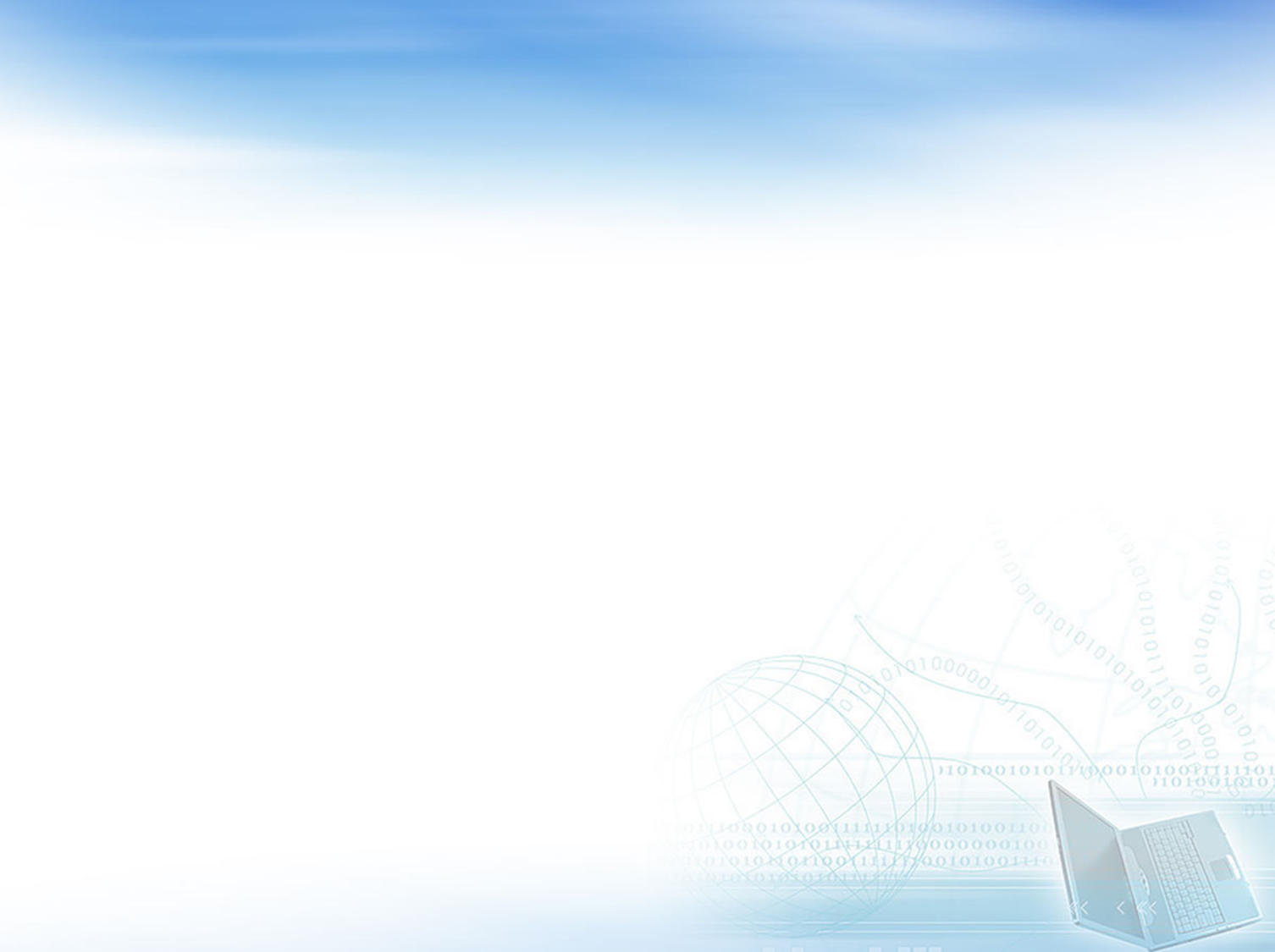 Кол-во студентов, получающих стипендию
в сравнении со 2 семестром 2020-2021 уч. года
Цель WorldSkills RUSSIA:
• развитие профессионального образования в соответствии со стандартами WSI для обеспечения экономики России высококвалифицированными рабочими кадрами; 
• повышение роли профессиональной подготовки в социально-экономическом и культурном развитии Российской Федерации.
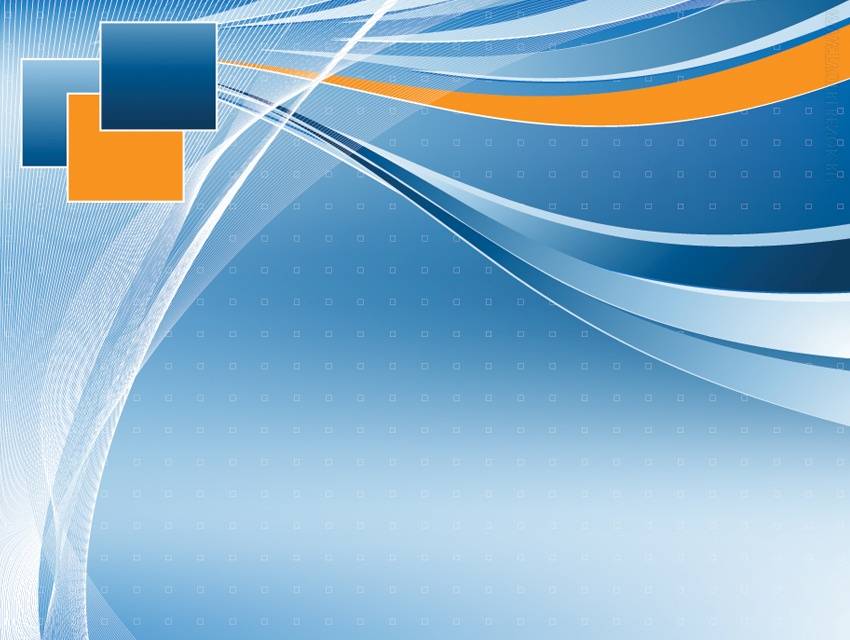 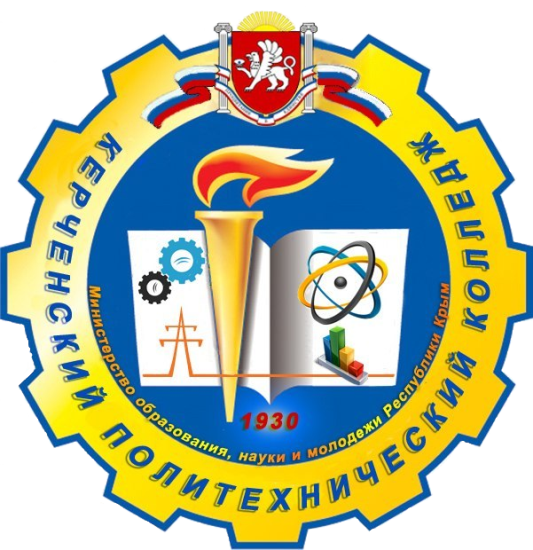 СПАСИБО ЗА ВНИМАНИЕ